FlexWork@AXA Winterthur
Mai 2015

Yvonne Seitz, Head Diversity & Family Care
[Speaker Notes: To change the logo in the footer, go to the VIEW menu > Master > Slide Master, and replace the existing logo by your entity's logo.
To edit the confidentiality level, go to the INSERT menu > Header and footer, and fill in the desired level.]
Diversity: Das Rezept für eine vielfältige Zukunft
Branding
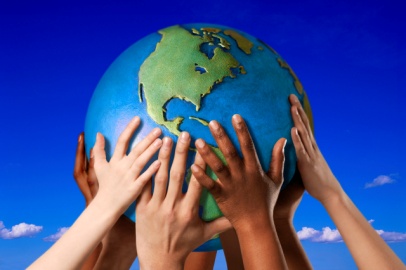 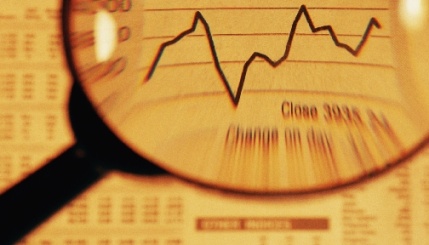 Kultur
Markt
Gesellschaft
Beeinträchtigte
/ Nicht Beeintr.
Frauen / 
Männer
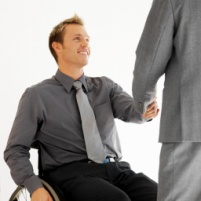 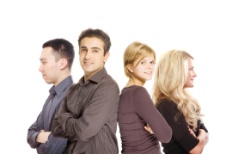 D & I
Ausländer / 
Schweizer
Generations
@AXA
Politik
Strategie
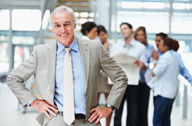 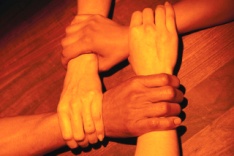 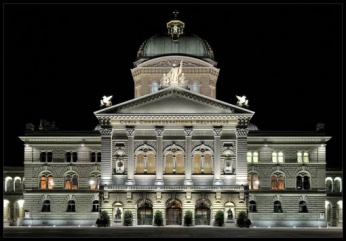 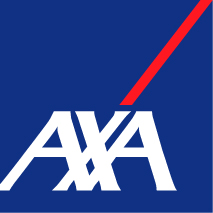 Flexwork@AXA_Yvonne Seitz, AXA Winterthur_Mai 2015
Diversity-Ziele: Die Mischung machts!
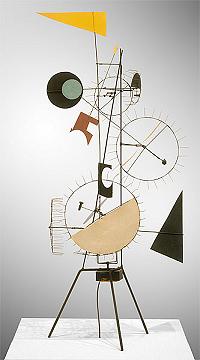 Diskriminierungsfreies 
Umfeld
Work-Life-Balance
Ausgewogenes 
Geschlechterverhältnis 
im  Management
Potential älterer 
Mitarbeitenden
Unternehmen 
positionieren
Vereinbarkeit 
Beruf Familie
Flexwork@AXA_Yvonne Seitz, AXA Winterthur_Mai 2015
Diversity: 3 Pfeiler zum Erfolg
Anbindung an AXA-Strategie
Personalleitbild
Aktiver Einbezug von Geschäftsleitung und Management
Strategie
AXA 
Winterthur
Flexible Arbeitsmodelle
Kultur
Struktur
Diverse und authentische Vorbilder
80-100% Stellenausschreibung
Unterstützung von Vorgesetzen
Lunch & Learns
Child- und Elder Care
Kommunikation
Flexwork@AXA_Yvonne Seitz, AXA Winterthur_Mai 2015
Diversity Konkret
Rollemodelle & Flexible Arbeitsmodelle: Flexwork-Kampagne
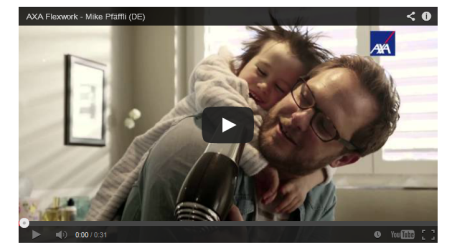 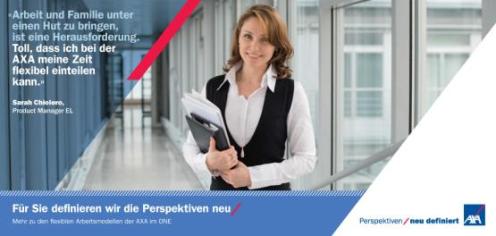 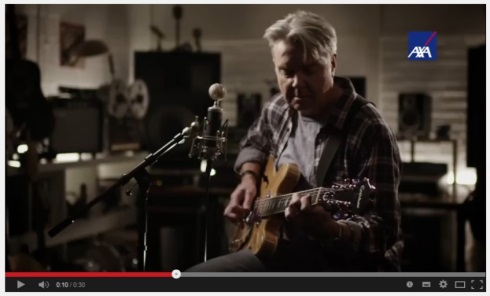 Netzwerk: Speed-Dating
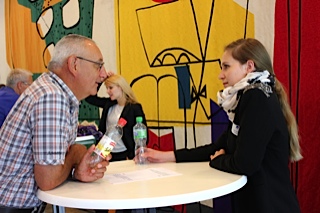 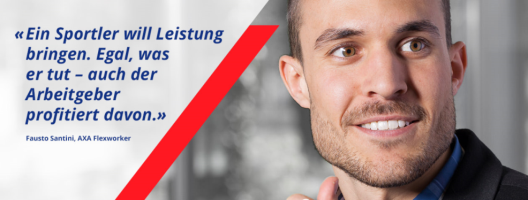 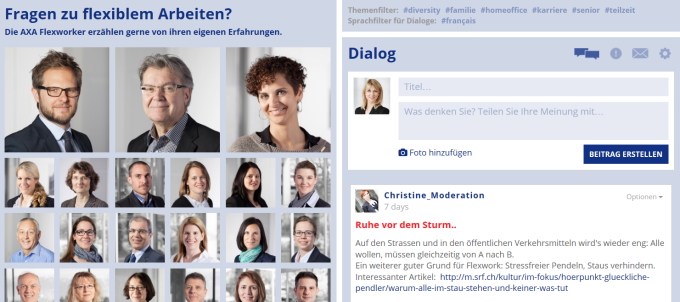 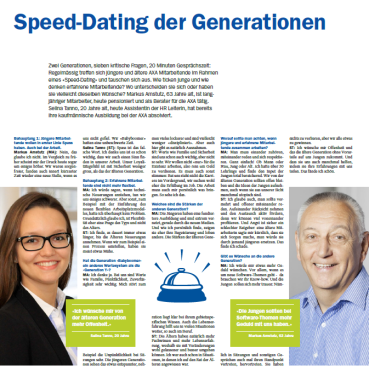 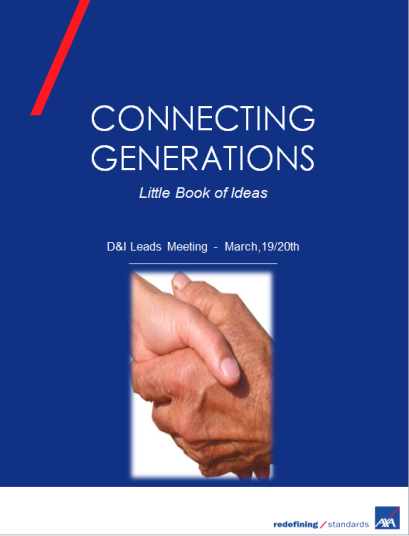 https://www.youtube.com/watch?v=47fb_hcyehM

https://www.youtube.com/watch?v=6sEa5Yct5UY
[Speaker Notes: Kids-Ferienwoche
56 Kinder haben die Zirkuswoche besucht
Einige davon sind heute auch bei uns! U.a. auch Jinane
1 Woche geübt – Galavorstellung mit 250 Personen:
J: Was ist dir dabei in Erinnerung geblieben?

Auszeichnung Prix Balance: 
Ausgezeichnet wurden vom Kt Zürich die familienfreundlichsten Unternehmen – 50 Unternehmen haben sich beworben: wir haben in der Kategorie " 

Kidskoffer: damit auch die Jüngsten mal mit zur Arbeit kommen können, und es ihnen nicht langweilig ist, NW, SC und W

Positionierung: 
rund 25 Medienartikel und 10mal an Veranstaltungen als Referenten eingeladen

Nicht nur in der Vergangenheit gab es Grund zum Feiern, auch heute ist dies so . Genau, weil heute haben 3 Kinder, die heute da sind – Geburtstag.]
Mehrwert in 3 Dimensionen
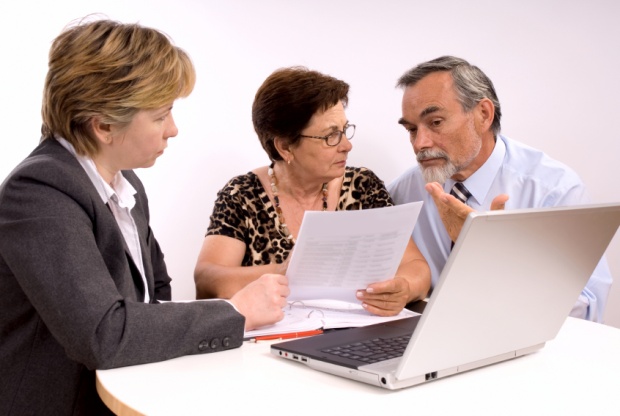 Young families
Massnahmen
50 Plus
Glaubwürdigkeit
Mitarbeitende
AXA 
Winterthur
Einzigartigkeit
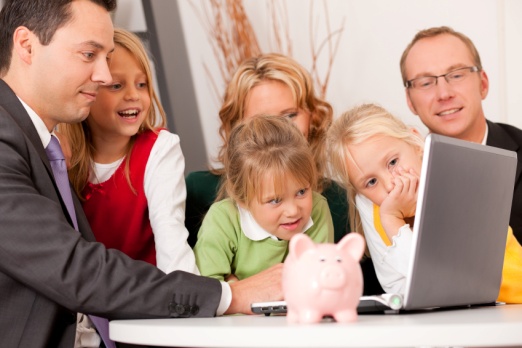 Young families
Vertrauen
Segment: 
50 Plus
Kunden
Öffentlichkeit
Flexwork@AXA_Yvonne Seitz, AXA Winterthur_Mai 2015